RK-23-2011-39, př. 2
Počet stran: 40
PROJEKT  ,,SYSTÉM DALŠÍHO VZDĚLÁVÁNÍ PRO SEKTOR ZDRAVOTNICTVÍ V KRAJI VYSOČINA“Reg. číslo projektu: CZ.1.07/3.2.09 /02.0031realizovaný v rámci globálního grantu „Podpora nabídky dalšího vzdělávání v kraji Vysočina“, Operačního programu Vzdělávání pro konkurenceschopnost
Tento projekt je spolufinancován Evropským sociálním fondem a státním rozpočtem ČR.
Zpracoval: PhDr. Antonín Indrák
Leden 2011
OLOMOUC
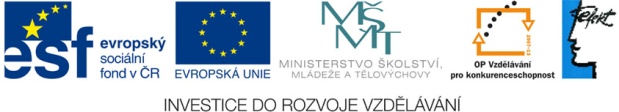 Obsah prezentace:
Cíl projektu.
Partneři projektu.
Cílové skupiny.
Organizace a řízení projektu.
Přínos pro cílové skupiny.
Klíčové aktivity projektu.
Výstupy klíčových aktivit.
Harmonogram realizace.
Realizační tým projektu.
Publicita projektu.
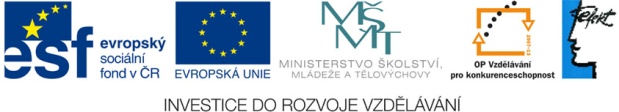 Název OP: Vzdělávání pro konkurenceschopnostoblast podpory 3.2, Globální grant Podpora nabídky dalšího vzdělávání v kraji Vysočina
Datum zahájení projektu: 1.1.2011

Předpokládané datum ukončení projektu: 30.6.2013
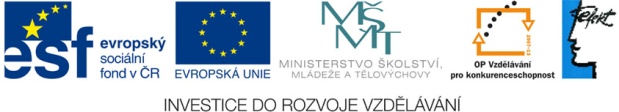 Cíl projektu:
Cílem projektu je vytvořit komplexní a funkční systém dalšího vzdělávání pro sektor zdravotnictví v kraji Vysočina.
	Dílčími cíli projektu jsou:
Podpora nabídky dalšího vzdělávání.
Vytvoření sady vzdělávacích modulů a studijních opor pro další vzdělávání v oblasti měkkých dovedností, zdravotnického práva a manažerských dovedností.
Tvorba multifunkčního webového portálu.
Vytvoření partnerské sítě poskytovatelů služeb.
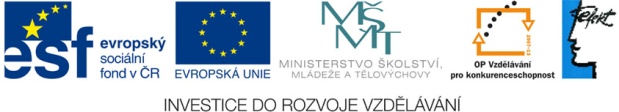 Žadatel  projektu: EFEKT PLUS s.r.o. OlomoucPartneři projektu:
Univerzita Palackého Olomouc   
	ICV FF UP

D&D Health s.r.o.


	Společnost se zabývá vzděláváním v oblasti zdravotnického práva. Důvodem pro výběr partnera je jeho vysoká profesní odbornost a know-how.. Lektoři společnosti mají vysokou odbornou úroveň což dokládají četná akademická ocenění, vč. zahraničních .
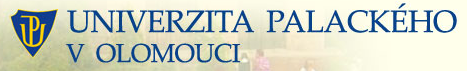 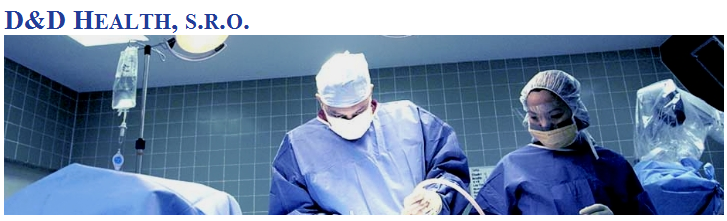 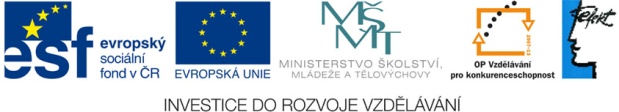 Hlavní cíl projektu:Vytvoření komplexního a funkčního systému dalšího vzdělávání pro sektor zdravotnictví v kraji Vysočina.
Multifunkční webový portál včetně e-larningové formy vzdělávání.
Tvorba textů a materiálů pro nabídku vzdělávacích modulů, evaluace. 
22 vzdělávacích modulů, které byly specifikovány v návaznosti na výsledky předprojektového šetření.
Vypracování metodik a postupů pro fungování systému .
Ucelený informační systém.
Pilotní ověření vzdělávacích modulů.
Vytvoření krajského systému nabídky vzdělávání. Vybudování informačního systému pro všechny subjekty.
Vytvoření podmínek k podpoře nabídky dalšího vzdělávání a souvisejícím zvýšením kompetencí v souladu s požadavky EU a vytvoření antecedence pro konkurenceschopnost pracovníků na trhu práce.
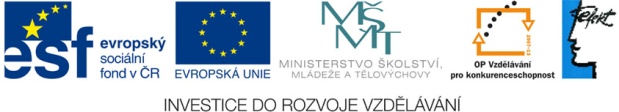 Popis cílové skupiny:Cílovými skupinami jsou:
Účastníci dalšího vzdělávání.
Lektoři vzdělávání dospělých.

Ad.1. Cílovou skupinu tvoří zaměstnanci zdravotnických zařízení kraje     Vysočina ( nemocnice Jihlava, Havlíčkův Brod, Třebíč, Nové Město na Moravě, Pelhřimov, ZZS Jihlava). Celkový rozsah skupiny pro pilotní ověření je 426 osob. 

Ad.2. Cílovou skupinou lektorů jsou zaměstnanci vzdělávacích institucí v kraji Vysočina. Rozsah cílové skupiny je 11 lektorů.
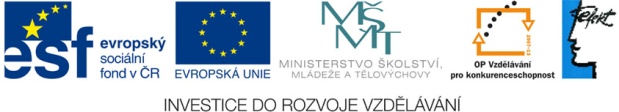 Řízení a organizace projektu:
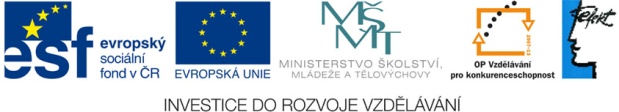 Přínos pro cílové skupiny:
Aktivity jsou koncipovány tak, aby po jejich realizaci došlo ke zvýšení kompetencí pracovníků ve zdravotnictví, které budou uplatnitelné na trhu práce.
Projekt obsahuje tyto části: 
		- rozšíření, zkvalitnění, dostupnost a komplexnost 	  	  dalšího vzdělávání
		- systémovost, komplexnost a propojenost 	  	   	  možností dalšího vzdělávání
		- pilotní ověření 
		- evaluace programu a projektu
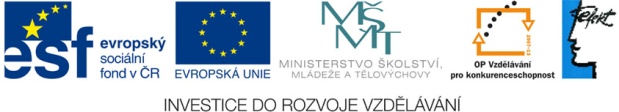 Specifický přínos pro cílovou skupinu lektorů:
Podíl na přípravě vzdělávání.
Rozvoj kompetencí.
Účast na konferencích.
Výměna zkušeností.
Zvýšení kvalifikace, prohloubení kompetencí, osobní a profesní rozvoj, zvýšení motivace.
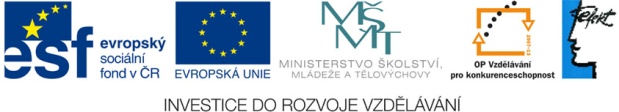 Klíčové aktivity projektu:
Klíčová aktivita č. 1 - Rozvoj partnerství subjektů zapojených do projektu a specifikace funkčnosti systému.
Vytvoření koncepce fungování krajského systému vzdělávání pro sektor zdravotnictví.
Koordinátoři věcných aktivit pod vedením věcného manažera projektu a metodika stanoví způsoby formy metody a prostředky vzájemné spolupráce.
Nastavení parametrů pro funkčnost systému.
Zahájení spolupráce pracovních skupin na úrovni žadatele a partnerů s možností zapojení zástupců zdravotnických zařízení.
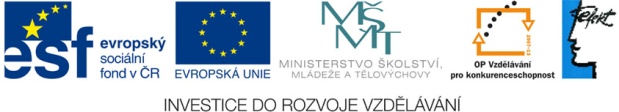 Na této aktivitě se bude podílet:
Hlavní manažer
Věcný manažer projektu
Věcný garant metodik
Koordinátoři 
Lektoři
Asistent projektu

Tato aktivita bude probíhat od ledna 2011 do června 2011
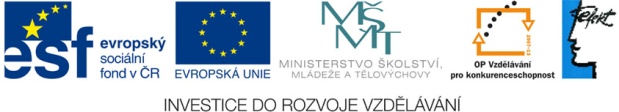 Výstupem klíčové aktivity:
Funkčně nastavený systém.
Koncepční řešení návrhu celého krajského systému.
Řešení funkcí webového portálu.
Metodika systému.
Funkční partnerství.
Funkční partnerství pracovních skupin.
Specifikace, obsah a rozsah pracovních opor.
Metodický pokyn pro tvorbu modulů.
Prezentace výstupů na společném pracovním workshopu za účasti zástupců ZZ a zřizovatele.
Informační brožura o projektu.
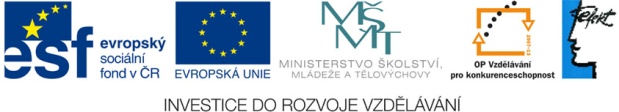 Klíčová aktivita č.2 – Tvorba vzdělávacích modulů. (od 7/2011 do 1/2013)
Cílem klíčové aktivity je vytvořit ucelenou strukturu vzdělávacích programů členěných do jednotlivých oblastí a to jak pro prezenční tak i e-learningovou formu, včetně studijních opor. Součástí bude integrace kompetencí pro zvýšení konkurenceschopnosti na trhu práce. Každá z těchto kompetencí bude průřezově promítnuta v dílčích vzdělávacích modulech. 
Součástí bude zpracování kurikulí a následné posouzení recenzenty.
Příprava studijních textů, pracovních listů, anotačních listů, metodik a ostatních podpůrných materiálů ( CD, prezentace, videozáznam, testy) a následná tvorba studijních materiálů. 
Tvorba nástrojů pro hodnocení, zpětná vazba evaluační dotazníky.
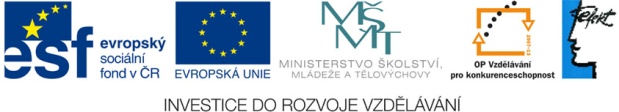 Zvyšování a rozvoj kompetencí lektorů:
Tato aktivita jako součást KA 2 bude probíhat v rámci pracovních skupin, interaktivní formou zaměřenou na transfer znalostí a dovedností.
V oblasti  metodiky, pod vedením metodika.
V oblasti odbornosti pod vedením koordinátora věcných aktivit.
Pod vedením věcného manažera v oblasti psychologických základů vzdělávání dospělých.
Lektoři získají další kompetence v rámci výměny zkušeností mezi sebou.
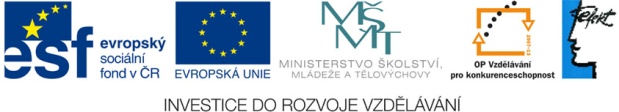 Výstup klíčové aktivity:
Studijní texty, pracovní listy, anotační listy, podpůrné materiály, podklady pro evidenci, hodnotící dotazníky.
Zpracování kurikulí, metodiky.
Požadavky na materiálně-technické a organizační zabezpečení pilotního ověření.
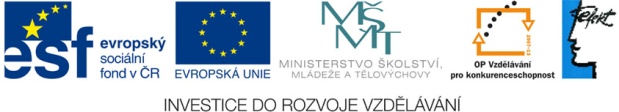 Vzdělávací program:
Měkké dovednosti
  1. Typologie osobnosti, diagnostika, analýza kompetencí dle norem EU, kritické myšlení a emoční inteligence.
  2.  Psychologické a sociální aspekty komunikace ve zdravotnictví.
  3. Zvládání pracovní zátěže, stresu, frustrací, konfliktů, syndrom vyhoření a duševní hygiena.
  4. Psychologie jednání a vyjednávání, asertivita, překonání odporu, manipulace a ovlivňování.
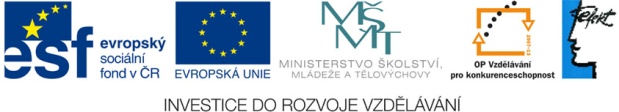 Vzdělávací program:
5. Týmová práce ve zdravotnické praxi.
6. Motivace a výkonová motivace.
7. Postoj a vztah k pacientovi
8. Psychologie obětí neštěstí, krizová intervence, trauma u dětí a dospělého, působení na dětské pacienty.
9. Psychologie klienta ZZ, jednání a komunikace s problémovými pacienty.
10. Intenzivní psychoterapeutický výcvik.
11. Vzdělávání pro udržitelný rozvoj.
12. Dovednosti práce v LMS.
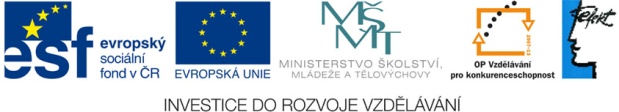 Oblast zdravotnického práva:
Práva pacientů
Poučení a informovaný souhlas.
Právo na soukromí.
Vedení zdravotnické dokumentace .
Právní sebeobrana zdravotníka.
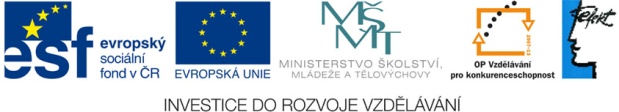 Manažerské dovednosti:
Rozvoj osobního potenciálu.
Metody a techniky managementu.
Strategické řízení.
Řízení změn v organizaci.
Řízení lidských zdrojů.
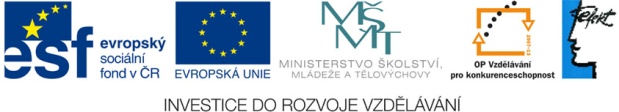 Aktivita č.3 – Pilotní ověření vzdělávacích modulů a systému:
Aktivita bude probíhat od  5/2012 do 5/2013. Pilotní ověření proběhne dle zpracovaného harmonogramu, bude zajištěn poměr prezenční a e-learningové formy PO, proběhne průběžná evaluace na základě které bude provedena aktualizace všech podpůrných materiálů. Účastníci obdrží osvědčení o absolvování. Součástí bude zpracování příručky „Manuál pro práci v e-learningovém systému“.
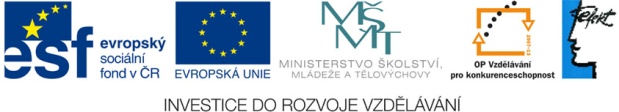 Výstup klíčové aktivity:
Pilotně ověřené a otestované vzdělávací moduly.
Realizace pilotního ověřování všech modulů.
Evaluované vzdělávací moduly.
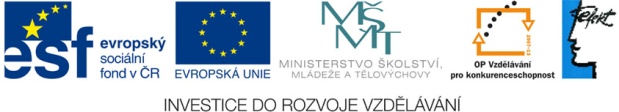 Aktivita č.4 – Vytvoření a provoz webového portálu: od 7/2011 do 6/2013
Cílem aktivity je vytvořit jednotný prostor pro přístup k nabídce dalšího vzdělávání ve formě webového portálu jehož součástí bude e-learning.
Součástí budou výstupy ze všech aktivit.
Hlavní funkcionalitou bude vzdělávací distanční forma, on-line vzdělávací podpora. 
Dle výstupů pracovních skupin dojde k dodefinování funkce a obsahu portálu.
Každá partnerská organizace bude zodpovídat za svoji část portálu.
Součástí bude marketingová kampaň.
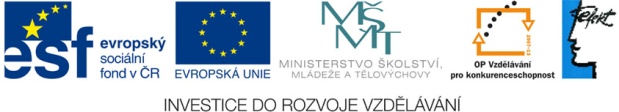 Výstup klíčové aktivity:
Multifunkční webový portál.
	- jednotný komunikační prostor
	- prostředek propagace dalšího vzdělávání
	- zdroj informací o možnostech dalšího vzdělávání
	- on-line vzdělávací podpora
	- distanční vzdělávání  (e-learning)
Další funkce budou dodefinovány dle výstupů aktivit.
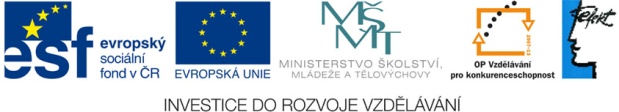 Aktivita č.5 – Průběžná a závěrečná evaluace: od 3/2012 do 6/2013
V rámci této aktivity bude realizován evaluační proces průběžný a závěrečný, který bude hodnotit přidanou hodnotu.
Průběžná evaluace – po ukončení modulů zmapuje  dílčí oblasti (obsah, texty, přínos pro využití v praxi atd…)
Závěrečná evaluace – po ukončení pilotního ověření, zpětná vazba k  funkčnosti a praktičnosti celého krajského systému.
Pozn. evaluáční dotazníky viz. aktivita č.2
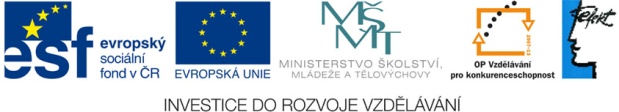 Výstup klíčové aktivity:
Průběžná a závěrečná evaluace.
Opatření  pro jednotlivé moduly a celý systém.
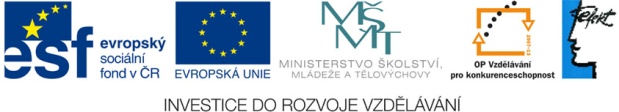 HARMONOGRAM PROJEKTU
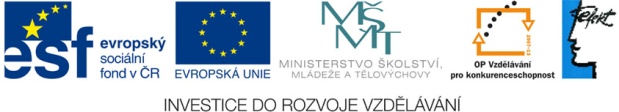 HARMONOGRAM PILOTNÍHO OVĚŘENÍ
Harmonogram Klíčová aktivita č. 1
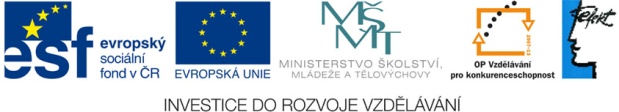 Harmonogram Klíčová aktivita č. 1
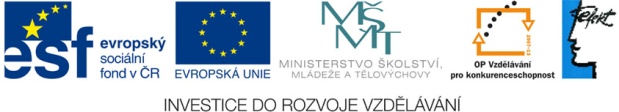 Harmonogram Klíčová aktivita č. 1
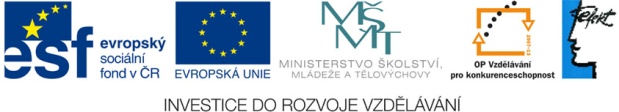 Harmonogram Klíčová aktivita č. 1
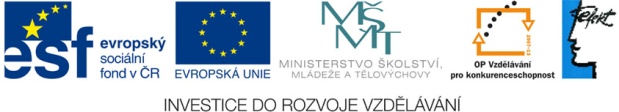 Harmonogram Klíčová aktivita č. 1
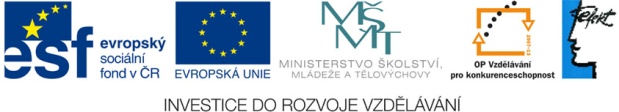 Realizační tým:
Věcný manažer projektu 

Zajišťuje partnerskou spolupráci a komunikaci.
Zodpovědnost za řízení vnitřních aktivit projektu.
Řízení supervize koordinátorů věcných aktivit.
Spolupráce s věcným garantem metodik.
Dohled nad tvorbou všech vzdělávacích modulů.
Expertní a poradenská činnost pro koordinátory.
Kontrola kvality.
Garance psychologických základů vzdělávání dospělých .
Kontrola pracovních výkazů koordinátorů.
Supervize nad všemi klíčovými aktivity projektu.
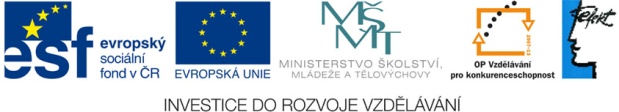 Věcný garant metodik
Metodická podpora.
Spolupráce s věcným manažerem.
Expertní a metodická podpora koordinátorů VA, lektorů.
Expertní činnost při tvorbě modulů a celého vzdělávacího programu.
Spolupráce při tvorbě koncepce vzdělávacích programů, webového portálu.
Supervize nad vznikem kurikulí a ostatních materiálů.
Vytvoření celkového kurikula.
Recenze anotačních listů.
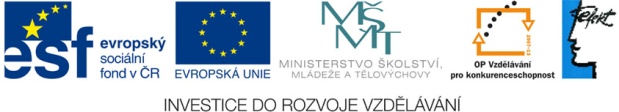 Koordinátoři věcných aktivit:
Zapojení do všech klíčových aktivit.
Koordinace a řízení činností lektorů.
Stanovení obsahu a struktury vzdělávacích modulů, jejich návaznost, provázanost.
Zodpovědnost za kvalitu všech studijních opor, výstupů.
Řízení a kontrola činnosti autorů kurikulí, anotačních listů.
Dohled nad tvorbou vzdělávacích modulů.
Expertní a poradenská činnost pro lektory.
Kontrola kvality (metodika, didaktika).
Kontrola pracovních výkazů lektorů.
Spoluúčast při vytváření koncepce webového portálu, e-learningového systému, spoluúčast při tvorbě manuálu pro práci v LMS.
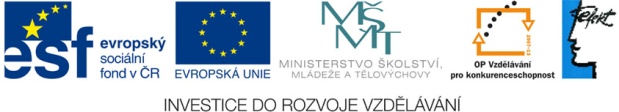 Lektoři tvůrci metodik ( tutoři, autoři studijních a distančních textů):
Vytvoření kurikula jednotlivých modulů.
Zpracování anotačních listů.
Vytvoření studijních a distančních textů a ostatních studijních opor ( zodpovědnost za vzdělávací modul).
Pilotní ověření vzdělávacích modulů.
Vedení tutoriálů.
Individuální konzultace přes e-learningový systém.
Hodnocení samostatných prací.
Podíl na evaluaci.
Spolupráce v rámci metodické podpory (provázanost mezi jednotlivými moduly).
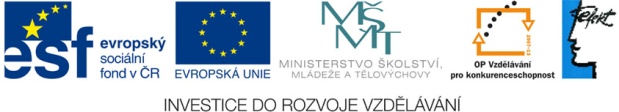 Publicita projektu: březen 2011
Tiskové a mediální zprávy.
Propagační předměty.
Oznámení na všech vzdělávacích materiálech.
Informační materiály – brožura o projektu.
Informace účastníkům projektu o spolufinancování projektu z fondů EU na všech dokumentech.
Konference a pracovní workschopy.
Internetové stránky projektu.
Vizualizace projektu – v úvodu projektu leták, brožura.
Ve všech prostorách realizačních týmů bude umístěno logo ESF a ČR.
Hlavičkové papíry!!
Partneři – informace o projektu na webových stránkách.
Pravidla pro publicitu – Manuál vizuální identity Operačního programu Vzdělávání pro konkurenceschopnost.
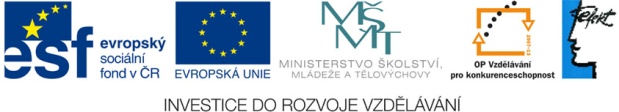 Shrnutí prezentace:
Cíl projektu.
Partneři projektu.
Cílové skupiny.
Organizace a řízení projektu.
Přínos pro cílové skupiny.
Klíčové aktivity projektu.
Výstupy klíčových aktivit.
Harmonogram realizace.
Realizační tým projektu.
Publicita projektu.
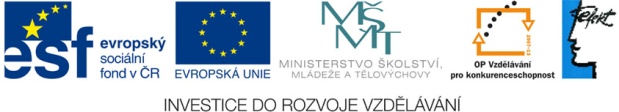 Nákup DHM
Finanční část – výkazy práce, cestovní příkazy.
Dotazy.
Diskuze.
Závěr.

Děkujeme Vám za pozornost.
EFEKT PLUS s.r.o.